Zufallszahlen
Hier gehen wir auf die zuvor genutzten Zufallszahlen ein.
Wir schauen uns an, was Zufall eigentlich bedeutet und wie man gute Zufallsexperimente ausführen kann.
Im Besonderen geht es darum, wie Computer als deterministische Maschinen eigentliche „zufällige“ Zahlen erzeugen.
1
Was genau treibt eigentlich zufall(n,m)?
Zuletzt haben wir ziemlich unreflektiert mit dem Zufall herumgespielt.
Z.B. indem wir mit zufall(n,m) einfach Zufallszahlen in Pseudocode fordern.
Oder indem wir die Funktion                                in Scratch nutzen.
Wie funktioniert das aber eigentlich?
Das Problem: Computer sind i.d.R. deterministische Maschinen, die bei gleicher Eingabe stets das gleiche Ergebnis erzeugen.
Wird uns der Zufall also nur vorgegaukelt?
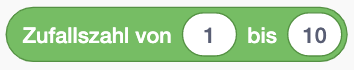 2
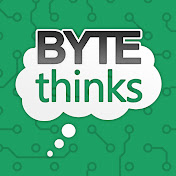 Gibt es Zufälle?
3
Quelle: https://youtu.be/C2ZBo6yMsOE
Wieso nicht bis 5? Dann hätte man Zufallszahlen zwischen 0 und 5 und könnte diese um 1 erhöhen…
Die Mathematik im Video
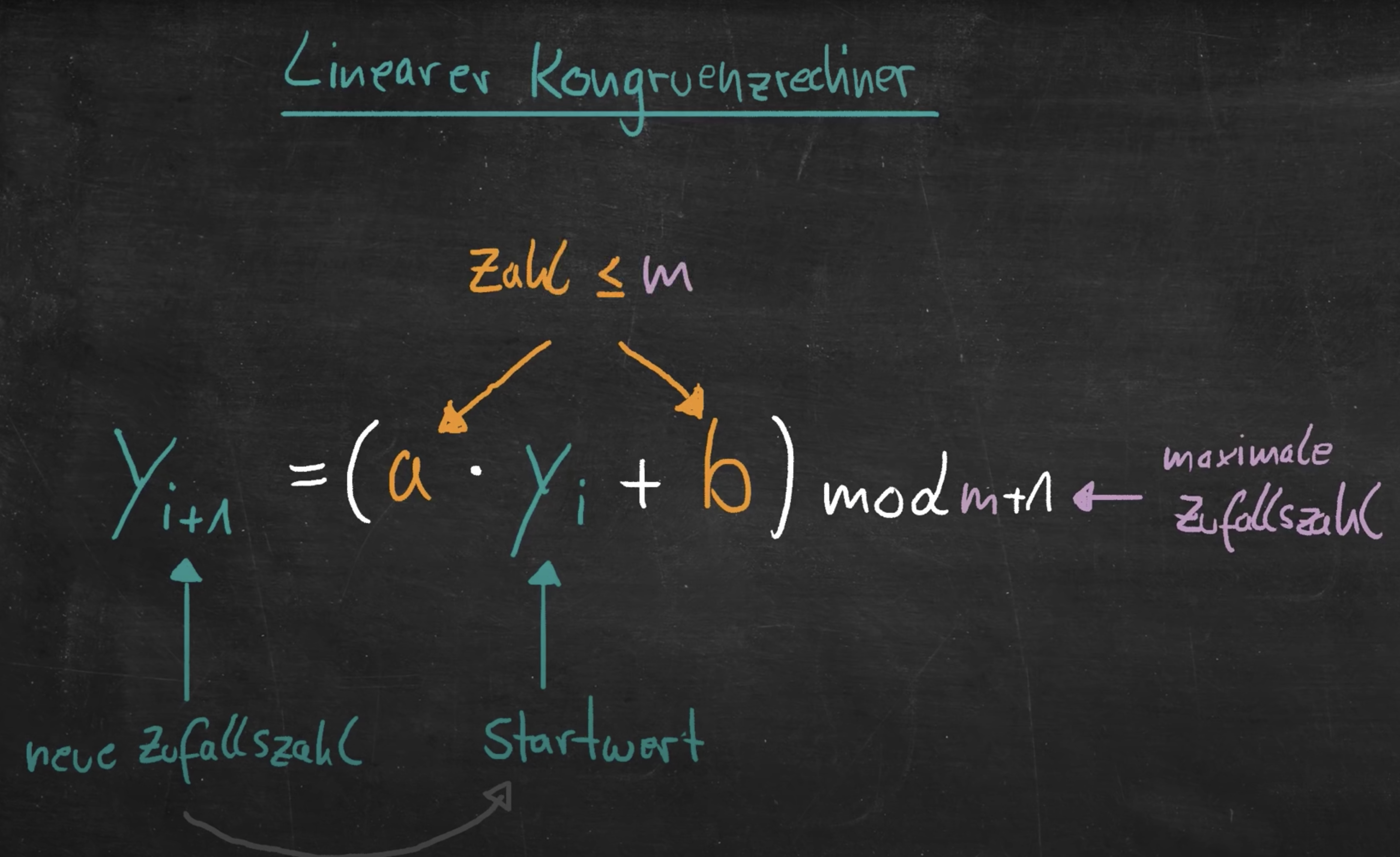 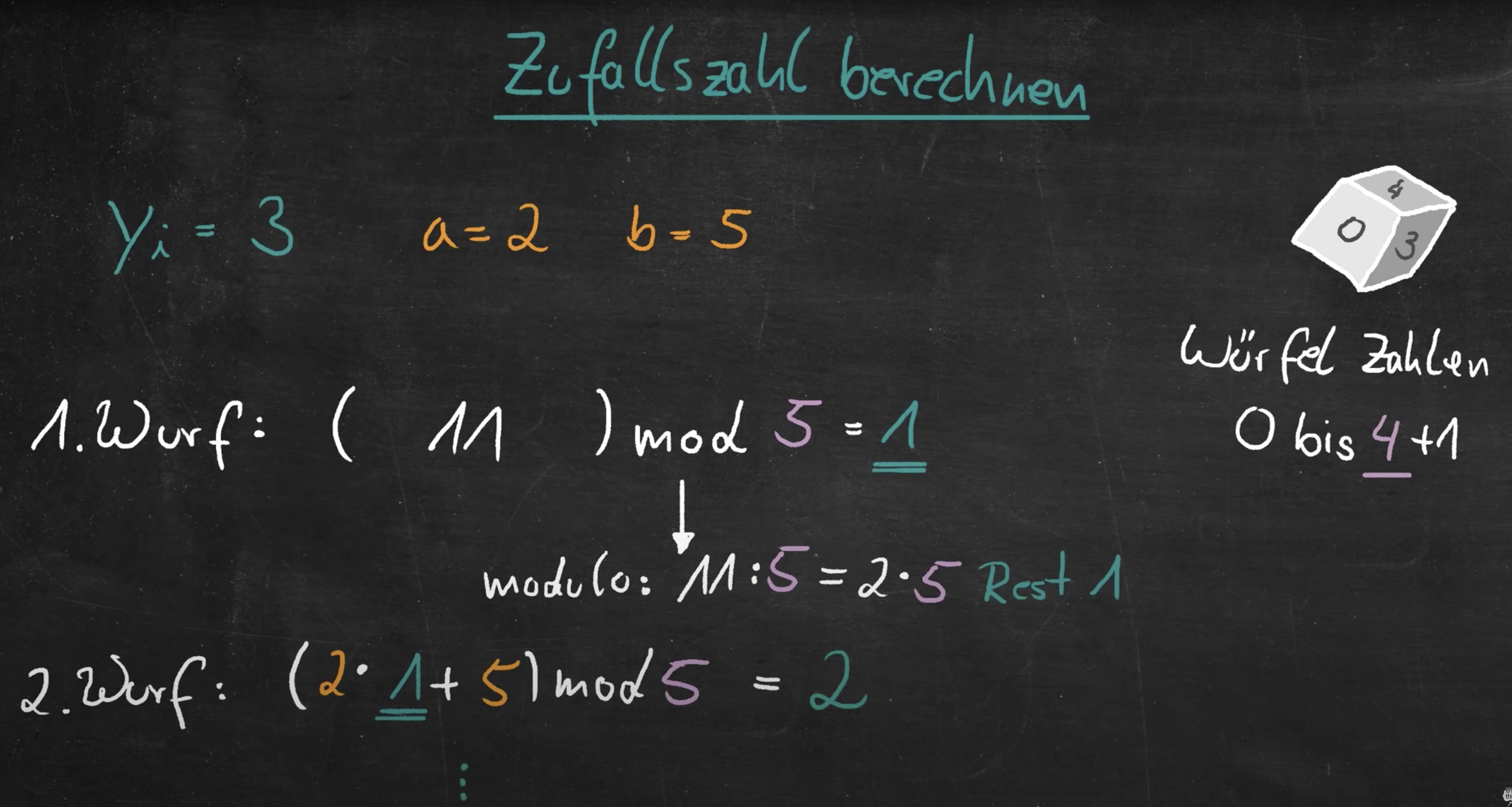 4
Quelle: https://youtu.be/C2ZBo6yMsOE
Deterministische Zufallsgeneratoren erzeugen Pseudozufallszahlen. Das reicht für manche Anwendungen aus.
Hier beginnt man mit einem Seed, den man nach einem mathematischen Verfahren (nämlich dem linearen Kongruenzrechner) in eine Form bringt, die (scheinbare) Zufallszahlen aus dem gewünschten Bereich (z.B. von 1 bis 6) liefert.
„Echte“ nicht-deterministische Zufallszahlen kann man nur mit physikalischen Experimenten erzeugen (z.B. Radio-Rauschen oder Quantenexperimente wie im Video dargestellt)
Computer nutzen heute i.d.R. hybride Generatoren, die beide Methoden verbinden, um z.B. experimentell einen Seed zu erhalten und dann wie beschrieben vorzugehen.
5